Atomics Variables: Not radioactive, but you probably still don’t want to touch them!
Roy Margalit
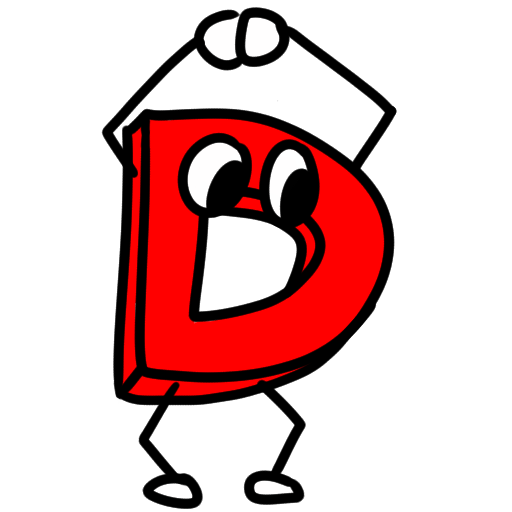 Parallelism for faster programs!
Races Prior To Atomics
Accessing the same memory location from 2 threads where one of them writes is undefined behavior
Undefined behavior
Cache
Optimizations
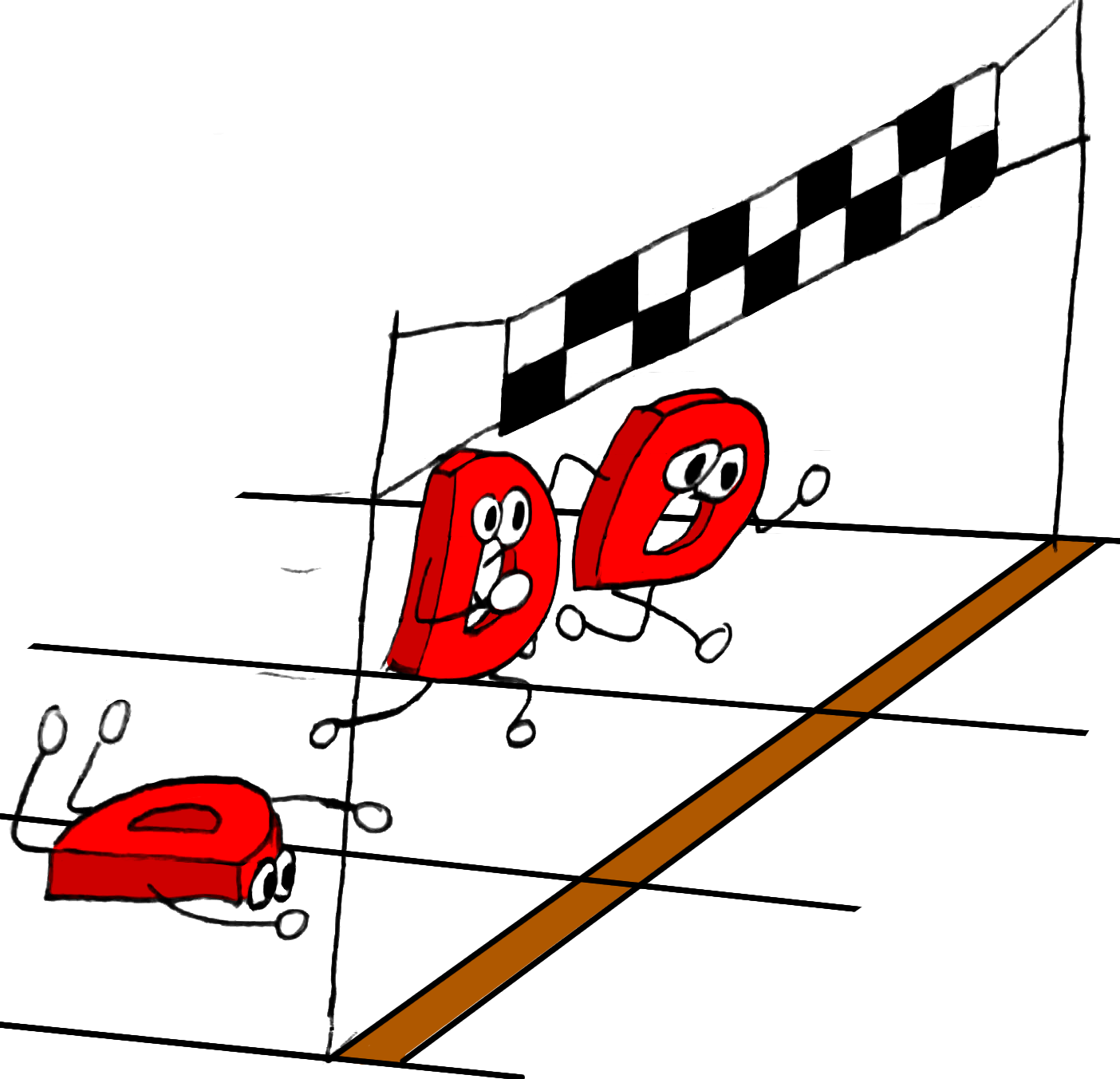 Cache
RAM
Cache
Cache
CPU 2
CPU 1
Optimization (Single Thread)
for (int i=0; i<ROWS; ++i)
  for (int j=0; j<COLS; ++j)
     c[i][j] = a[i][j] + b[i][j];
for (int j=0; j<COLS; ++j)
  for (int i=0; i<ROWS; ++i)
    c[i][j] = a[i][j] + b[i][j];
Let’s see a live demo
Matrix summing with optimization from previous slide
Watch for sentinel value
Wait for value to change
Memory Access Order
Before compiler optimizations
1
2
3
After compiler optimizations
3
2
1
core.atomic To The Rescue
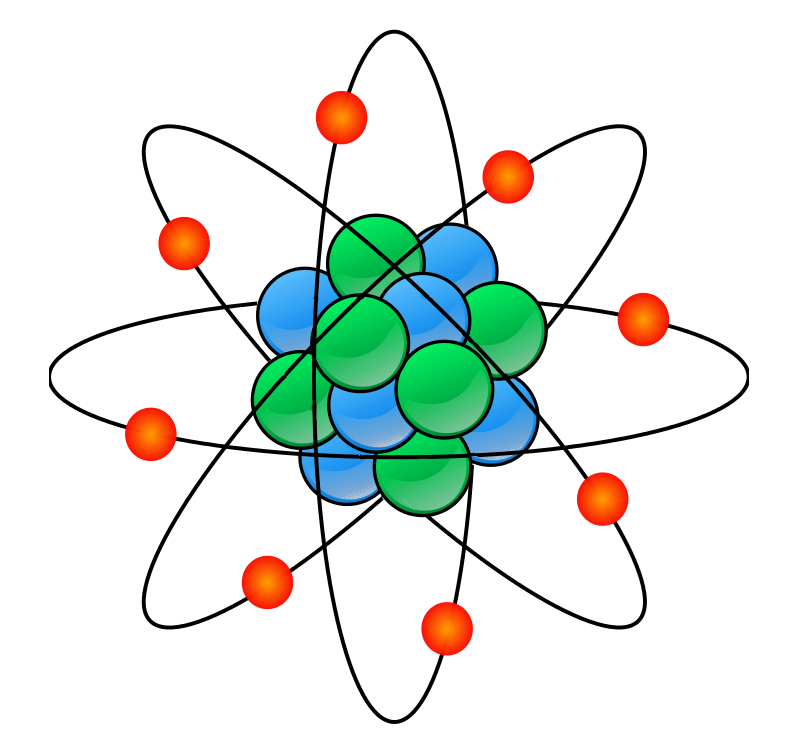 Defined behavior for race
Sequential Consistency

atomicLoad(foo);
atomicStore(foo);
Sequential Consistency (SC) Access
Can be considered in terms of interleaving the statements from various threads.
Sequential Consistency Example (Store-Buffer)
x = 0;   y = 0;
x = 1;
a = y;
y = 1;
b = x;
x, y are global variables; a, b are local
Sequential Consistency Example
x = 1;
a = y;
y = 1;
b = x;
x, y are global variables; a, b are local
Sequential Consistency Example
x = 1;
a = y;
y = 1;
b = x;
x, y are global variables; a, b are local
Sequential Consistency Example
x = 1;
a = y;
y = 1;
b = x;
x, y are global variables; a, b are local
Sequential Consistency Example
x = 1;
a = y;
y = 1;
b = x;
x, y are global variables; a, b are local
Sequential Consistency Example
x = 1;
a = y;
y = 1;
b = x;
x, y are global variables; a, b are local
Sequential Consistency Example
x = 1;
a = y;
y = 1;
b = x;
x, y are global variables; a, b are local
Sequential Consistency Example
x = 1;
a = y;
y = 1;
b = x;
x, y are global variables; a, b are local
Sequential Consistency Example
x = 1;
a = y;
y = 1;
b = x;
x, y are global variables; a, b are local
Sequential Consistency Example
x = 1;
a = y;
y = 1;
b = x;
x, y are global variables; a, b are local
Sequential Consistency Example
x = 1;
a = y;
y = 1;
b = x;
x, y are global variables; a, b are local
Sequential Consistency Example
x = 0;   y = 0;
x = 1;
a = y;
y = 1;
b = x;
x, y are global variables; a, b are local
Lost Performance
SC forces cache flushes 
SC prevents reordering of statements
C++ Memory Model
Weaker memory access that is cheaper
Races are still defined
Price to pay: Less synchronization
Relaxed
Cheapest atomic
No synchronization
Monotonic (Total order over writes to x)
Can be reordered between different variables
x = 0;
x = 1;
x = 2;
a = x;
assert(x >= a);
Release / Acquire
x = 0;   y = 0;
Synchronizes threads.
Things before the release happened before the acquire.
x = 1;
y = 1;
a = y; // 1
b = x; // 1
Store Buffer
x = 0;   y = 0;
x = 1;
a = y;
y = 1;
b = x;
a = 0   &&    b = 0 
??
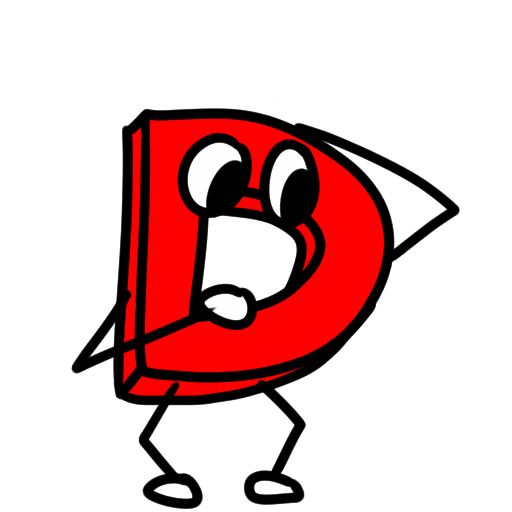 Live Demo
Testing Is Not Enough
Testing on one architecture (x86) will not show issues with others (Power-PC, ARM).
X86-TSO gives more guarantees than even Release/Acquire.
Message-Passing
x = 0;   y = 0;
x = 1;
y = 1;
a = y;
b = x;
a == 1  &&  b == 0
??
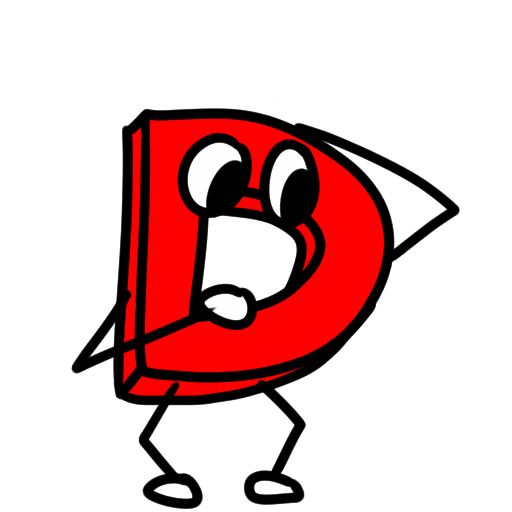 Live Demo
Current compilers are afraid of optimizing atomics
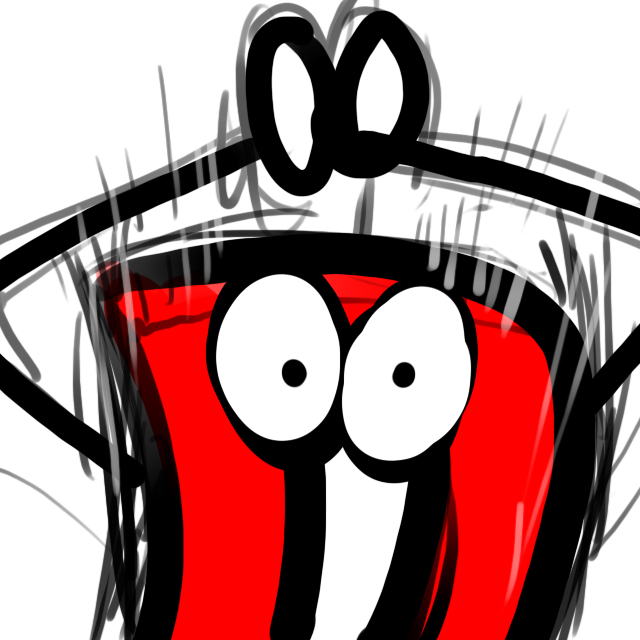 W x 0
W y 0
A Short Story: Peterson’s algorithm in C++
CPU
CPU
…
CPU
In 1981, Peterson proposed a simple algorithm for critical section in shared memory.
It assumes sequential consistent shared memory (SC).
W x 1
W y 1
Memory
R y 0
R x 0
Q: How to implement Peterson’s algorithm in C/C++11?
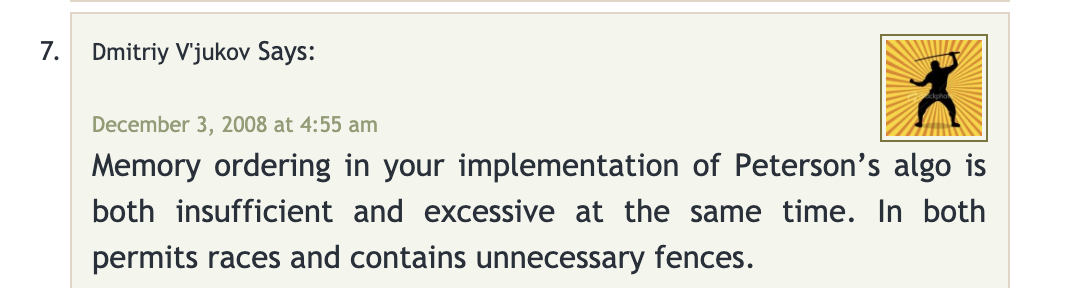 A Short Story: Peterson’s algorithm in C++
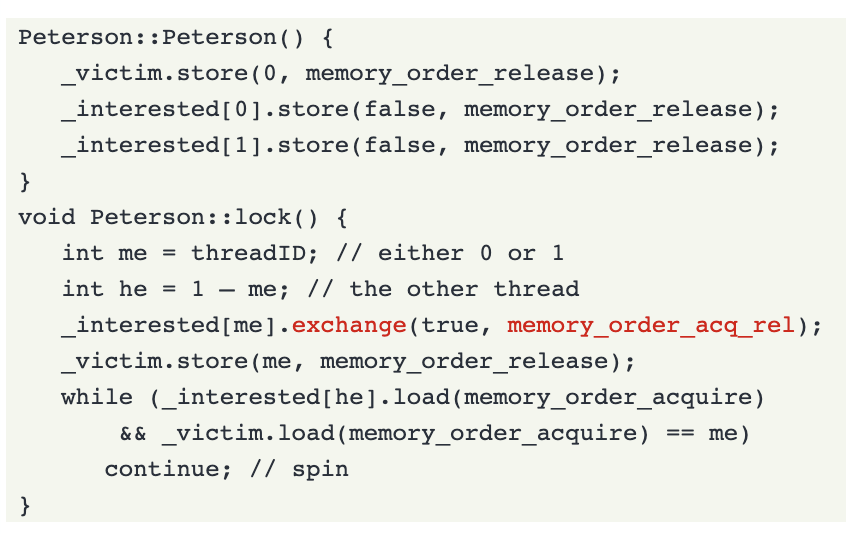 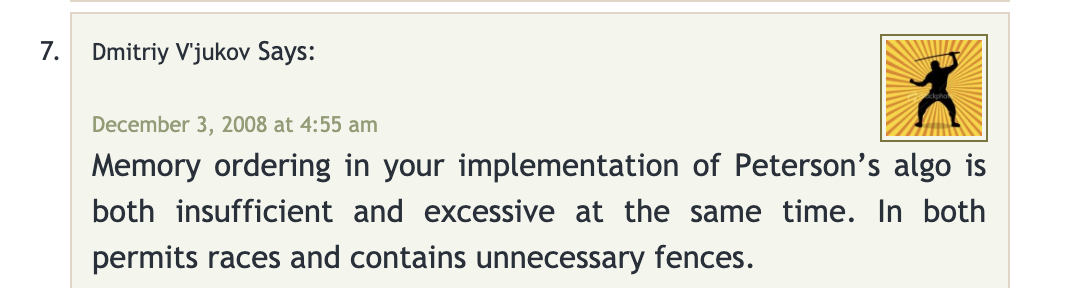 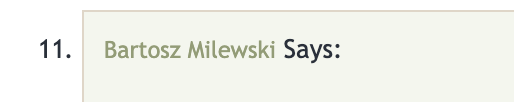 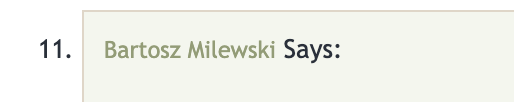 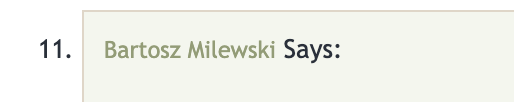 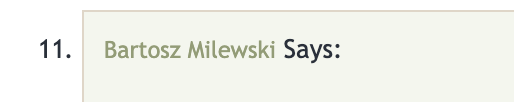 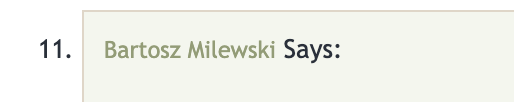 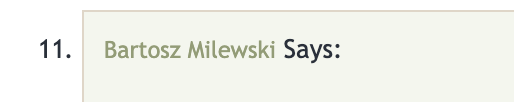 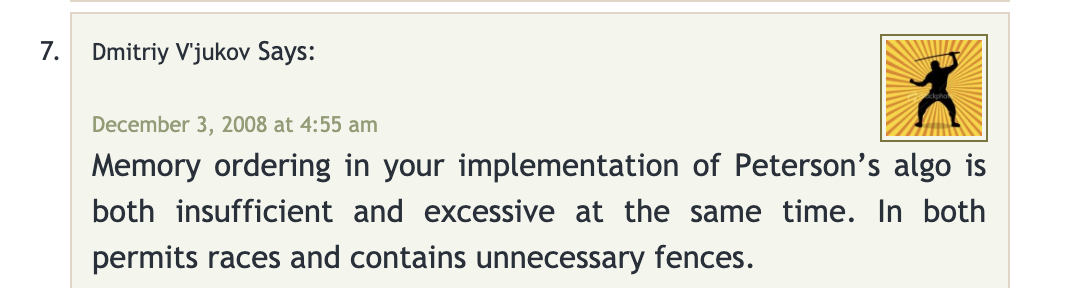 …
…
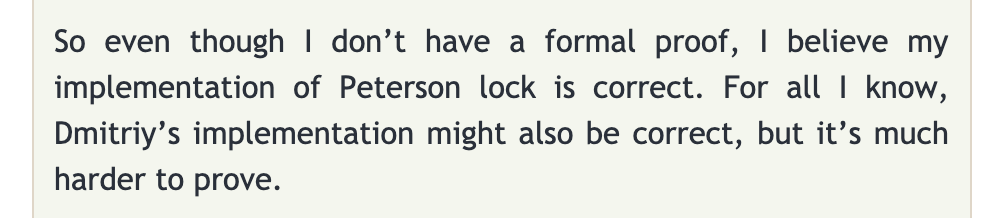 C++ atomics and memory ordering, blog post by Bartosz Milewskihttps://bartoszmilewski.com/2008/12/01/c-atomics-and-memory-ordering/
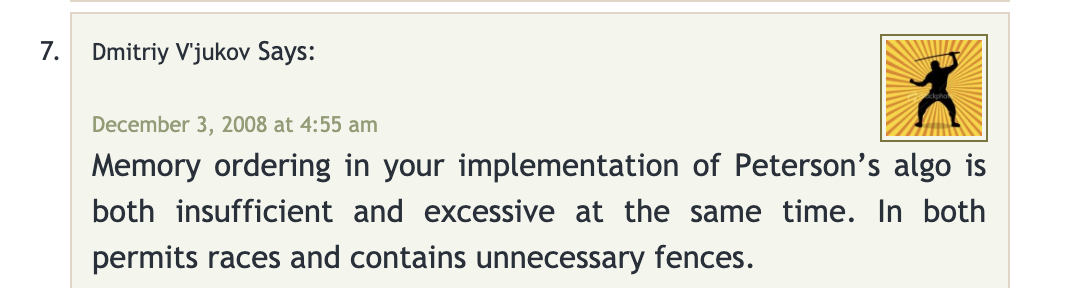 A Short Story: Peterson’s algorithm in C++
A subsequent post by Anthony Williams analyzed both algorithms:
Bartosz’s implementation is indeed wrong.
Dmitriy’s implementation is correct.
https://www.justsoftwaresolutions.co.uk/threading/petersons_lock_with_C++0x_atomics.html
"Any time you deviate from SC, you increase the complexity of the problem by orders of magnitude."
Fast forward to 2020
A solution in the future?
[Speaker Notes: Maybe if you wait long enough, someone will develop a new method and prove your implementation correct]
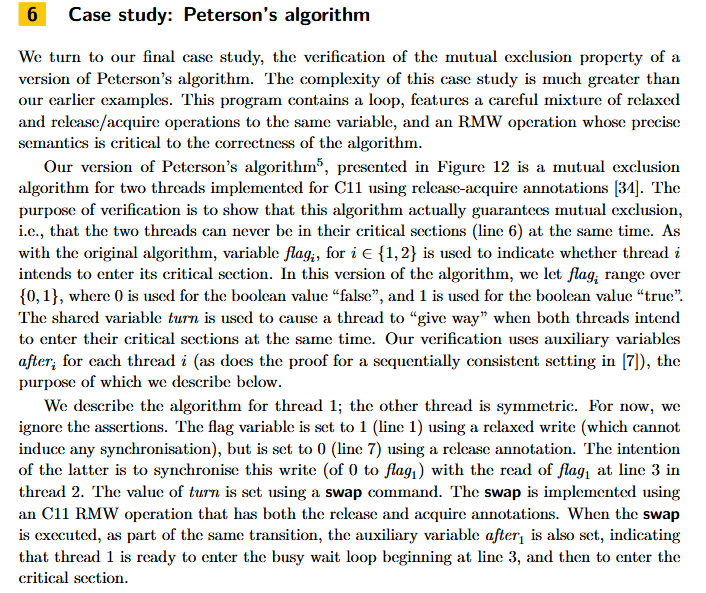 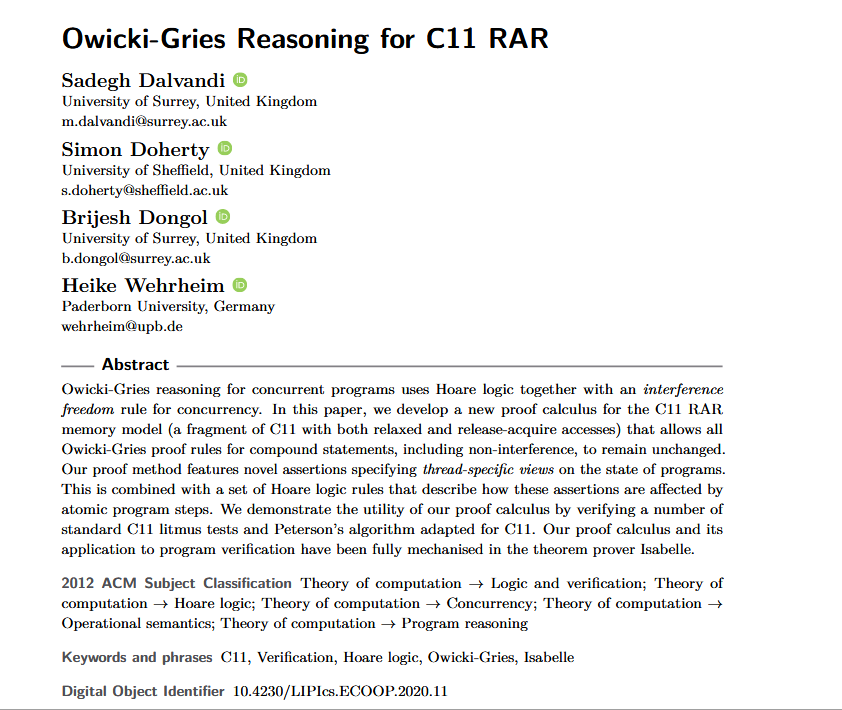 How does my research try to solve this problem?
verification under weak memory
Verification
verification under sequential consistency
=
+
???
Verifying programs under weak memory models (WMM) is difficult

We’d like to verify programs assuming SC:
verification under weak memory
Goal
verification under sequential consistency
=
+
robustness
Automatically establish robustness of programs against WMM
 Our focus is on C/C++11 memory model:
W x 0
W y 0
How does the C++ model describe behaviors?
W x 1
R y 1
x = 0;   y = 0;
x = 1;
y = 1;
a = y;
b = x;
W y 1
R x 0
Wx1
Ry1
Rx0
Wy1
W x 0
W x 0
W x 0
W x 0
W y 0
W y 0
W y 0
W y 0
W x 0
W y 0
Example: “message-passing” litmus test
T1
T2
T2
T1
y = 1
x = 1y = 1
b = x
a = yb = x
a = yb = x
a = yb = x
a = 1     b = 0
a = 0     b = 0
a = 0     b = 0
a = 0     b = 0
a = 1     b = 0
W x 1
W x 1
W x 1
W x 1
R y 1
R y 1
W y 1
W y 1
W y 1
R x 0
Initial state
final state
[Speaker Notes: Although the C11 is not formulated as an operational model, we can still think about it in terms of operational semantics that looks like this
State is made from program state + memory state. C11 uses operational semantics represented by a graph. The graph consists of the entire history of the execution and is not bounded. C11 has constraints on graph being consistent.

The full consistency definition and the definition of when we have synchronization in the graph is a bit complex, but we don't need a precise definition for the rest of the talk.


EXECUTED BEFORE]
W x 0
W x 0
W y 0
W y 0
SC-consistent
W x 1
W x 1
R y 1
R y 1
Linearization:
W y 1
W y 1
R x 0
SC-inconsistent
[Speaker Notes: SC-consistent: Multiple linearizations. 
SC-Inconsistent: Induced relation from Rx0 to Wx1]
Robustness against C11 is decidable and PSPACE-complete.
a “minimal” robustness violation:
Reduction to reachability under an instrumented SC semantics
Proof idea:
SC-consistent
SC-inconsistent
Can take a C11-step to a non-SC execution graph
Robustness information
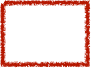 Wx1
Ry1
Rx0
Wy1
W x 0
W y 0
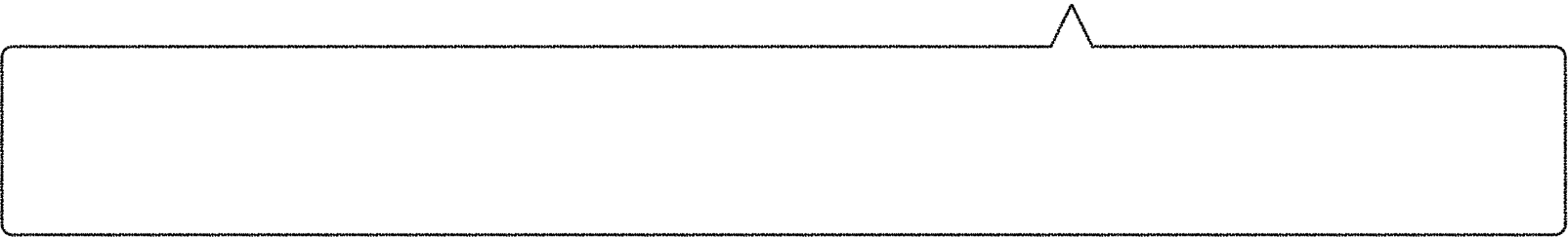 W x 0
W y 0
W x 0
W y 0
In C11, T2 may not read from Wx1, but in SC it must.
x = 1y = 1
y = 1
b = x
a = yb = x
a = yb = x
y = 1b = x
T1
T2
T2
T1
W x 0
W y 0
W x 0
W y 0
a = 0   b = 0
a = 0   b = 0
a = 0   b = 0
a = 1   b = 0
a = 1   b = 0
W x 1
W x 1
R y 1
W x 1
R y 1
W y 1
R x 0
W y 1
W y 1
robustness violation!
W x 1
Rocker
A static automated tool for checking robustness of simple programs.

Robustness is verified under SC
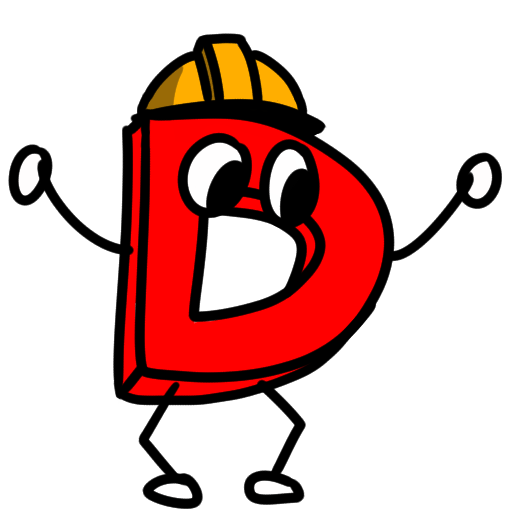 Results (Release/Acquire)
Results (Relaxed)
Robustness against C11 is decidable and PSPACE-complete.
verification problem assuming SC
SPINmodel checker
input program with C11-like atomicsand non-atomics
robust
Rocker
not
 robust
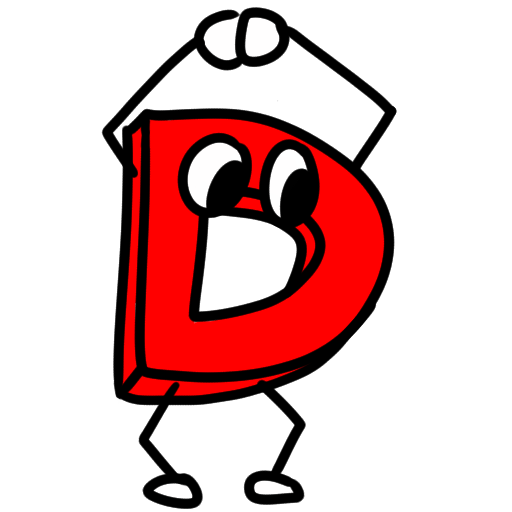 You can try the tool without having to understand the memory model!
Rocker – https://github.com/rymrg/rocker/
Thank you!